Strony procesowereprezentanci stron procesowych
STRONY postępowania
Kategorie stron
Strony nowe
Osoba wstępująca w prawa zmarłego pokrzywdzonego, który jeszcze przed śmiercią uzyskał status strony
Strony zastępcze
Osoba mogąca wykonywać z mocy upoważnienia ustawowego prawa pokrzywdzonego, który zmarł zanim jeszcze stał się stroną procesu
W związku z brakiem bezpośrednio pokrzywdzonego, zarówno strona zastępcza jak i nowa, działają we własnym imieniu. Strony te dysponują pełnią praw, które przysługiwałyby zmarłemu pokrzywdzonemu.
Podmiotami uprawnionymi do wykonywania praw zmarłego pokrzywdzonego w charakterze strony zastępczej lub nowej są osoby najbliższe lub osoby pozostające na jego utrzymaniu. W wypadku braku lub nieujawnienia osób najbliższych lub osób pozostających na utrzymaniu pokrzywdzonego, prawa, które przysługiwałyby zmarłemu pokrzywdzonemu, może także wykonywać prokurator, działając z urzędu (art. 52 k.p.k.)
Oskarżyciel publiczny
Oskarżycielem publicznym jest organ państwowy, który we własnym imieniu wnosi i (lub) popiera oskarżenie w sprawach, które ustawa nakazuje lub zezwala ścigać skargą publiczną. Chodzi tu o przestępstwa ścigane z urzędu (w tym na wniosek i na zezwolenie władzy - zob. art. 9, 12 i 13), a także niekiedy również ścigane przestępstwa prywatnoskargowe w razie dopuszczalnego objęcia ich ściganiem ex officio (art. 60 § 1) lub gdy ich sprawcą jest osoba podlegająca orzecznictwu sądów wojskowych (art. 661). Oskarżyciel publiczny nie reprezentuje w postępowaniu swego prywatnego interesu, jak pozostałe strony, lecz interes publiczny, który z uwagi na rozdział kompetencji między organami państwowymi staje się jakby własnym interesem prawnym oskarżyciela. Dążyć ma do uzyskania sprawiedliwego, zgodnego z prawem rozstrzygnięcia w przedmiocie procesu.
Zasadniczym oskarżycielem publicznym przed wszystkimi sądami jest prokurator (art. 45 § 1), a w postępowaniu przed sądami wojskowymi - prokurator wojskowy (art. 657 § 2).
Asesor prokuratury posiadający tzw. votum, czyli powierzenie pełnienia czynności prokuratora, ma uprawnienia tego podmiotu (prokuratora), z tym że nie może jednak występować w postępowaniu przed sądem okręgowym i apelacyjnym ani dokonywać jakichkolwiek czynności przed Sądem Najwyższym (art. 99 ust. 1 ustawy o prokuraturze, dalej: u.p.). Może zatem być jedynie oskarżycielem przed sądem rejonowym, może również zgłosić środek odwoławczy od orzeczenia tego sądu, nie jest to bowiem jeszcze występowanie przed sądem okręgowym, z tym wszak, że jego akty oskarżenia i środki odwoławcze wymagają aprobaty (akceptacji) prokuratora bezpośrednio przełożonego (art. 99 ust. 1a u.p.)
W związku z likwidacją trybu uproszczonego, przyjętą przez nowelizację z dnia 27 września 2013 r., zmieniono też art. 99 ust. 2 u.p., przyjmując, że asesor bez votum będzie mógł, występować w charakterze oskarżyciela publicznego w sprawach, w których postępowanie przygotowawcze zakończyło się w formie dochodzenia (art. 6 noweli)
Oskarżyciel publiczny
Nieprokuratorscy oskarżyciele publiczni (art. 45 § 2) mogą występować jedynie w wypadkach wskazanych w ustawowym przepisie szczególnym, który jednocześnie określa przedmiotowy zakres ich uprawnień, z tym że może odesłać w tej ostatniej kwestii także do aktu wykonawczego. Tak też uczyniono w art. 325d, upoważniając Ministra Sprawiedliwości zarówno do wskazania organów uprawnionych do wnoszenia oskarżenia przed sądem pierwszej instancji, w sprawach których prowadzono dochodzenie, jak i do wyznaczenia zakresu zleconych im spraw. 
Upoważnienie takie może jednak też wynikać z ustawy innej niż kodeks. Oskarżyciele publiczni czerpiący swe upoważnienie z innej ustawy (poza art. 325d), np. strażnicy Straży Leśnej czy Państwowej Straży Łowieckiej, mają już pełnię praw oskarżycielskich, mogą więc również zaskarżać orzeczenia sądowe, co wykluczone jest przy art. 325d. Ich uprawnienia bowiem - przy obecnym brzmieniu ustaw szczególnych ich dotyczących - zakładają możliwość "wnoszenia i popierania aktu (ów) oskarżenia w postępowaniu uproszczonym" w określonych kategoriach spraw, bez - jak na gruncie art. 325d - dodatkowego ograniczenia czynienia tego jedynie "przed sądem pierwszej instancji" Prokurator może jednak zawsze wstąpić także do postępowania wytoczonego przez innego oskarżyciela (art. 32 ust. 1 zdanie drugie u.p.).
W związku z przyjętą w nowelizacji z dnia 27 września 2013 r. likwidacją postępowania uproszczonego zmieniono też przepisy ww. ustawy o lasach i prawa łowieckiego w ten sposób, że uprawnienie strażników Straży Leśnej i Państwowej Straży Łowieckiej dotyczyć będą od 1 lipca 2015 r. prowadzenia dochodzeń - w zakresie ich właściwości rzeczowej - oraz wnoszenia i popierania oskarżenia już w postępowaniu zwyczajnym (zob. art. 10 i 11 tej nowelizacji).
Wyłączenie prokuratora, organu prowadzącego postępowanie przygotowawcze oraz oskarżyciela publicznego – przesłanki, tryb
Z mocy prawa - zgodnie z art. 47 § 1 w zw. z art. 40 § 1 pkt 1-4 i 10 - nie może być oskarżycielem publicznym (prowadzącym postępowanie przygotowawcze) osoba:
zainteresowana sprawą bezpośrednio;
będąca małżonkiem, krewnym lub powinowatym strony albo jej przedstawiciela lub pozostająca z tymi osobami w stosunku przysposobienia, opieki lub kurateli albo we wspólnym pożyciu, przy czym prokurator, który sporządził i podpisał akt oskarżenia, jest stroną, choćby sam nie wniósł i osobiście nie popierał tego aktu (uchwała SN z dnia 20 grudnia 1972 r., VI KZP 67/72, OSNKW 1973, nr 2-3, poz. 24);
która była świadkiem czynu lub została przesłuchana w charakterze świadka w danej sprawie albo w charakterze biegłego (przedstawiciel nieprokuratorskiego oskarżyciela publicznego nie może więc być jednocześnie świadkiem w sprawie, w której oskarża) oraz
która prowadziła mediację w danej sprawie.
W wyższej jednostce organizacyjnej danego podmiotu z mocy prawa nie może kontrolować decyzji procesowych zapadłych w toku postępowania przygotowawczego osoba, która je wydała (art. 40 § 1 pkt 6).
Zgodnie z § 2 wyłączeniu podlega także prokurator, nieprokuratorski oskarżyciel publiczny oraz prowadzący dochodzenie lub śledztwo, jeżeli uprzednio uczestniczył w tej sprawie jako obrońca, pełnomocnik, przedstawiciel ustawowy strony albo przedstawiciel społeczny.
Oskarżyciel (prowadzący postępowanie) podlega ponadto wyłączeniu na wniosek strony, jeżeli istnieje okoliczność, która może wywoływać wątpliwości co do jego bezstronności (art. 41).
Wyłączenie prokuratora, organu prowadzącego postępowanie przygotowawcze oraz oskarżyciela publicznego – przesłanki, tryb
Tryb wyłączania jest podobny do wyłączania sędziego, następuje więc bądź przez samowyłączenie (art. 42 § 2), bądź też na wniosek strony (podejrzanego, pokrzywdzonego i ich przedstawicieli procesowych) lub na żądanie samego prokuratora (innego oskarżyciela, prowadzącego dochodzenie itd.) albo z urzędu (art. 42 § 1 i 3). W przypadku wyłączania oskarżyciela publicznego na wniosek obowiązuje termin wskazany w art. 41 § 2.
Organem dokonującym wyłączenia oskarżyciela publicznego (prowadzącego dochodzenie) na wniosek strony - na żądanie wyłączanego lub z urzędu - jest organ wskazany w art. 48. Sformułowanie przepisu art. 48 § 1 budzi wątpliwości interpretacyjne. Wynikają one z końcowej części § 1 mówiącego, że o wyłączaniu orzeka prokurator nadzorujący postępowanie lub "bezpośrednio przełożony". Spotkać można pogląd, że jedynym organem uprawnionym do wyłączenia jest prokurator (Z. Gostyński, R.A. Stefański), co - jak się wydaje - wynika z odniesienia zwrotu "bezpośrednio przełożony" także do prokuratora. Odmienne stanowisko (T. Grzegorczyk) sprowadza się do poglądu, że:
wyłączenie prokuratora jako oskarżyciela publicznego należy do prokuratora bezpośrednio przełożonego,
wyłączenie nieprokuratorskiego oskarżyciela publicznego należy do bezpośredniego przełożonego tej osoby,
wyłączenie nieprokuratorskiego organu dochodzenia, gdy dochodzenie to nadzoruje prokurator, należy do prokuratora, jeśli zaś nie jest ono nadzorowane - do bezpośredniego przełożonego.
Za pierwszym stanowiskiem przemawia sformułowanie art. 39 § 1 d.k.p.k. (odpowiednik obecnego art. 48 § 1), który stanowił, że: "O wyłączeniu oskarżyciela publicznego albo prowadzącego postępowanie przygotowawcze rozstrzyga prokurator bezpośrednio przełożony lub nadzorujący postępowanie".
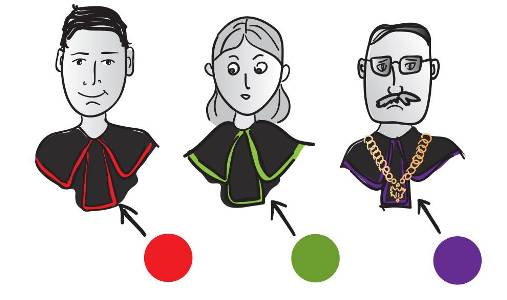 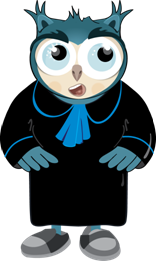 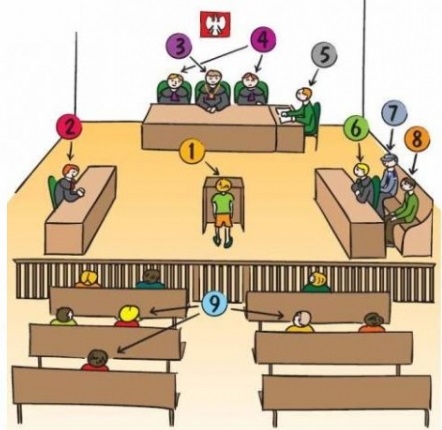 Oskarżyciel posiłkowy
Przepis art. 53 k.p.k. umożliwia pokrzywdzonemu w sprawach o przestępstwa ścigane z oskarżenia publicznego przystąpienie do procesu w czterech postaciach:
oskarżyciela posiłkowego ubocznego - działającego obok oskarżyciela publicznego, który wniósł oskarżenie,
oskarżyciela posiłkowego ubocznego, który w związku z cofnięciem aktu oskarżenia przez oskarżyciela publicznego (art. 14 § 2 i art. 54 § 2) pozostaje jedynym oskarżycielem w sprawie o przestępstwo ścigane z oskarżenia publicznego, a więc działa zamiast oskarżyciela publicznego,
oskarżyciela posiłkowego subsydiarnego, który działa zamiast oskarżyciela publicznego, wnosząc własne oskarżenie w warunkach określonych w art. 55, w sprawie o czyn ścigany z urzędu,
oskarżyciela posiłkowego subsydiarnego, który przyłączył się do postępowania zainicjowanego oskarżeniem wniesionym przez innego pokrzywdzonego (art. 55 § 3).
UZYSKANIE STATUSU
SUBSYDIARNY AKT OSKARŻENIA
oskarżycielem subsydiarnym może być jedynie ten pokrzywdzony, który zaskarżył pierwsze postanowienie o odmowie wszczęcia lub o umorzeniu postępowania przygotowawczego, gdy po uchyleniu zaskarżonej decyzji organ prowadzący postępowanie ponownie (powtórnie) wyda takie samo postanowienie jak to, które było uprzednio skarżone. 
Jeżeli w postępowaniu przygotowawczym ani pierwsze postanowienie, ani postanowienie tożsame wydane ponownie, po uchyleniu przez sąd pierwszego w trybie zażalenia, nie spowodowały przejścia dochodzenia lub śledztwa w fazę in personam, nie ma przeszkód do wystąpienia z subsydiarnym aktem oskarżenia przeciwko osobie, która w postępowaniu in rem była jedynie osobą podejrzaną. Wniesienie zaś takiego aktu oskarżenia jest czynnością powodującą wszczęcie postępowania przeciwko osobie w rozumieniu art. 102 in principio k.k., jeżeli tylko nastąpi to przed upływem przedawnienia karalności określonego w art. 101 k.k., a przedłużenie okresu przedawnienia następuje wówczas stosownie do reguł wskazanych w art. 102 in fine k.k. (zob. postanowienie SN z dnia 15 maja 2012 r., IV KK 399/11)
Termin wniesienia własnego aktu oskarżenia (miesiąc) liczy się dla pokrzywdzonego od daty doręczenia mu zawiadomienia o postanowieniu o ponownym umorzeniu lub ponownej odmowie wszczęcia postępowania, z pouczeniem stosownie do art. 330 § 2 (art. 55 § 1). Termin ten ma charakter prekluzyjny
Akt oskarżenia wnoszony przez pokrzywdzonego w wypadku określonym w art. 55 § 1 jest publicznym aktem oskarżenia - dotyczy bowiem czynów ściganych z urzędu, a więc skargą publiczną - tyle że wnoszonym przez oskarżyciela posiłkowego, a więc osobę prywatną, ale czyniącą to w interesie publicznym. Dlatego musi odpowiadać formalnym rygorom dotyczącym takiego aktu wskazanym w art. 332 i 333 § 1
nowelizacja z dnia 27 września 2013 r., przyjmuje, że omawiany akt oskarżenia powinien być "sporządzony i podpisany przez pełnomocnika", zatem już sama strona nie będzie mogła go sporządzić, choćby była podmiotem fachowym (adwokatem lub radcą prawnym). Chodzi tu także o to, aby - z uwagi na publiczny charakter tego oskarżenia - podmiot postronny rozważył istnienie podstaw faktycznych do jego wytoczenia i prawidłowo, bez emocji cechujących w sposób naturalny i zrozumiały samą stronę, opisał czyn zarzucany, wskazał jego kwalifikacje oraz dopełnił innych warunków formalnych wynikających ze stosowanych tu przepisów art. 332 i 333 § 1.
Do subsydiarnego aktu oskarżenia należy dołączyć odpisy dla oskarżonych i dla prokuratora (art. 55 § 1 zdanie pierwsze in fine). Braki formalne odnośnie do wymogów z art. 332, 333 oraz 55 § 1 i 2 uzupełnia się w trybie art. 337 § 1 i 2 oraz art. 120 (czyli na zasadach ogólnych)
Oskarżyciel prywatny
Wytoczenie oskarżenia prywatnego następuje przez złożenie prywatnego aktu oskarżenia w sądzie albo skargi na Policji (art. 487 i 488 § 1)
Przy składaniu aktu oskarżenia lub oświadczenia o przyłączeniu się do procesu oskarżyciel powinien złożyć dowód wpłacenia do kasy sądu zryczałtowanej równowartości wydatków (art. 621 § 1)
Jeżeli tym samym czynem został pokrzywdzony także inny podmiot, może on do rozpoczęcia przewodu sądowego na rozprawie głównej przyłączyć się do toczącego się postępowania ( art. 59 § 2). Oświadczenie o przyłączeniu się do postępowania pokrzywdzony składa na piśmie lub ustnie do protokołu (art. 116). Oznacza to, że wprawdzie każdy z pokrzywdzonych ma prawo do złożenia skargi, jednakże w razie wniesienia aktu oskarżenia przez jednego z nich, pozostali mogą jedynie przyłączyć się do tego postępowania. Nie jest więc dopuszczalny odrębny proces ze względu na ujemną przesłankę procesową - zawisłość sprawy (art. 17 § 1 pkt 7)
Kodeks postępowania karnego przewiduje instytucję oskarżenia wzajemnego, statuując w art. 497 § 1, że oskarżony może aż do rozpoczęcia przewodu sądowego na rozprawie głównej wnieść przeciwko oskarżycielowi prywatnemu akt oskarżenia o czyn prywatnoskargowy pozostający w związku z czynem zarzucanym przez niego oskarżonemu. Sąd w takiej sytuacji rozpoznaje obie sprawy łącznie. Mamy więc tu do czynienia z połączeniem roli oskarżyciela prywatnego i oskarżonego, przy czym obaj oskarżyciele korzystają z uprawnień oskarżonego
Ustawa przewiduje ingerencję prokuratora w sprawy o przestępstwa ścigane z oskarżenia prywatnego, "jeżeli wymaga tego interes społeczny„ i określa dwie formy ingerencji prokuratora: wszczęcie postępowania o czyn prywatnoskargowy oraz wstąpienie do postępowania już wszczętego (art. 60 § 1). Zarówno wszczęcie postępowania przez prokuratora, jak i wstąpienie do postępowania już wszczętego powoduje, że od tego momentu postępowanie toczy się z oskarżenia publicznego (art. 60 § 2 in princ.). 
Jeżeli prokurator wszczął postępowanie, to pokrzywdzony może wziąć udział w postępowaniu sądowym w charakterze oskarżyciela posiłkowego (art. 54, art. 55 § 3 i art. 58 w zw. z art. 60 § 2 in fine). 
Natomiast w razie wstąpienia prokuratora do już wszczętego postępowania, pokrzywdzony ex lege zmienia swoją pozycję procesową z oskarżyciela prywatnego na posiłkowego (art. 60 § 2 zdanie pierwsze); powraca natomiast do praw oskarżyciela prywatnego, jeżeli prokurator odstąpił od oskarżenia (art. 60 § 3). Inne uprawnienia służą pokrzywdzonemu, który nie wniósł oskarżenia. Może on w terminie zawitym14 dni od daty powiadomienia go o odstąpieniu prokuratora od oskarżenia złożyć akt oskarżenia lub oświadczenie, że podtrzymuje wniesione przez prokuratora oskarżenie jako oskarżenie prywatne. Brak oświadczenia powoduje, że sąd lub referendarz sądowy umarza postępowanie (art. 60 § 4).
Oskarżony, podejrzany, osoba podejrzana.
Art. 71 § 1. Za podejrzanego uważa się osobę, co do której wydano postanowienie o przedstawieniu zarzutów albo której bez wydania takiego postanowienia postawiono zarzut w związku z przystąpieniem do przesłuchania w charakterze podejrzanego.
§ 2. Za oskarżonego uważa się osobę, przeciwko której wniesiono oskarżenie do sądu, a także osobę, co do której prokurator złożył wniosek o warunkowe umorzenie postępowania.
§ 3. Jeżeli kodeks niniejszy używa w znaczeniu ogólnym określenia "oskarżony", odpowiednie przepisy mają zastosowanie także do podejrzanego.
Przepis definiuje pojęcia podejrzanego (§ 1) i oskarżonego w wąskim (§ 2) i szerokim (§ 3) znaczeniu.
WAŻNE!
Podejrzanego w rozumieniu art. 71 § 1 nie należy identyfikować z pojęciem osoby podejrzanej, którym posługuje się niekiedy kodeks postępowania karnego, np. w art. 74 § 3, art. 237 § 4, art. 244 § 1 czy też art. 308 § 2. Określa się ją jako osobę, wobec której istnieje przypuszczenie, że popełniła przestępstwo, lecz nie postawiono jej w procesowy stan podejrzanego, i wobec której mogą być podejmowane wyraźnie przewidziane w ustawie czynności procesowe, np. można pobrać krew, włosy lub wydzieliny organizmu.
Osoba podejrzana nie posiada uprawnień podejrzanego, nie jest stroną procesową, zaś w razie poddania jej określonym czynnościom procesowym może ich stosowanie zaskarżyć, jeżeli kodeks przewiduje środek zaskarżenia.
PODEJRZANY
Określona osoba uzyskuje status podejrzanego w momencie wydania postanowienia o przedstawieniu zarzutów (art. 313 § 1) oraz w sytuacjach określonych w art. 308 § 2 i art. 325g (kiedy to bez wydania takiego postanowienia postawiono danej osobie zarzut w związku z przystąpieniem do przesłuchania w charakterze podejrzanego).
Od tej chwili postępowanie przygotowawcze zostaje skierowane przeciwko imiennie określonej osobie (in personam), która odtąd ponosi negatywne skutki tego statusu (np. możność stosowania wobec niej środków zapobiegawczych) oraz zyskuje procesowe uprawnienia wymienione w licznych przepisach kodeksu postępowania karnego chroniących jej interesy. 
Z uzyskaniem statusu podejrzanego łączy się także uzyskanie praw strony procesowej (art. 299 k.p.k.).
oskarżony
Oskarżonym w znaczeniu wąskim (art. 71§ 2) jest osoba, w stosunku do której wniesiono do sądu oskarżenie, tj. publiczny (w tym subsydiarny) lub prywatny akt oskarżenia (art. 332 i 487) bądź jego surogaty, a więc:
wniosek o warunkowe umorzenie postępowania (art. 336), 
wniosek o rozpoznanie sprawy w trybie przyspieszonym (art. 517d),
przekazanie sądowi przez Policję skargi pokrzywdzonego wraz z ewentualnymi materiałami dowodowymi w sprawie o czyn ścigany z oskarżenia prywatnego (art. 488 § 1).
Przepisy dotyczące oskarżonego stosuje się także do osoby, której prokurator zarzuca popełnienie czynu w stanie niepoczytalności, żądając zastosowania wobec niej środków zabezpieczających (art. 380).

Oskarżonym w szerokim znaczeniu jest zarówno oskarżony sensu stricto, jak i podejrzany (art. 71 § 3), a rozwiązanie to podyktowane jest względami legislacyjnymi. W przepisach o ogólnym charakterze użycie określenia "oskarżony" oznacza, że unormowanie to dotyczy obu tych podmiotów (np. art. 72-81, 83, 85, 86, 157 § 1, art. 175-176, 182 § 1 i 3, art. 202 § 1, art. 213 § 1, art. 237 § 4, art. 249 § 3, art. 278-279, 281-282, 431 § 2 i 3)
Obowiązki dowodowe oskarżonego i osoby podejrzanej
Art. 74 § § 2. Oskarżony (podejrzany) jest obowiązany poddać się:
1)   oględzinom zewnętrznym ciała oraz innym badaniom niepołączonym z naruszeniem integralności ciała; wolno także w szczególności od oskarżonego pobrać odciski, fotografować go oraz okazać w celach rozpoznawczych innym osobom,
2)   badaniom psychologicznym i psychiatrycznym oraz badaniom połączonym z dokonaniem zabiegów na jego ciele, z wyjątkiem chirurgicznych, pod warunkiem że dokonywane są przez uprawnionego do tego pracownika służby zdrowia z zachowaniem wskazań wiedzy lekarskiej i nie zagrażają zdrowiu oskarżonego, jeżeli przeprowadzenie tych badań jest nieodzowne; w szczególności oskarżony jest obowiązany przy zachowaniu tych warunków poddać się pobraniu krwi, włosów lub wydzielin organizmu, z zastrzeżeniem pkt 3,
3)   pobraniu przez funkcjonariusza Policji wymazu ze śluzówki policzków, jeżeli jest to nieodzowne i nie zachodzi obawa, że zagrażałoby to zdrowiu oskarżonego lub innych osób.
§ 3. W stosunku do osoby podejrzanej można dokonać badań lub czynności, o których mowa w § 2 pkt 1, a także, przy zachowaniu wymagań określonych w § 2 pkt 2 lub 3, pobrać krew, włosy, wymaz ze śluzówki policzków lub inne wydzieliny organizmu.
§ 3a. Oskarżonego lub osobę podejrzaną wzywa się do poddania się obowiązkom wynikającym z § 2 i 3. W razie odmowy poddania się tym obowiązkom oskarżonego lub osobę podejrzaną można zatrzymać i przymusowo doprowadzić, a także stosować wobec nich siłę fizyczną lub środki techniczne służące obezwładnieniu, w zakresie niezbędnym do wykonania danej czynności.
Katalog badań i zabiegów zawarty w art. 74 § 2 nie ma charakteru zamkniętego. Dopuszczalne są również inne niż wymienione tam badania i zabiegi, o ile nie naruszają integralności ciała. Możliwe jest więc pobranie od oskarżonego próbki jego zapachu, poddanie go badaniu rentgenowskiemu, i ultrasonograficznemu. Kontrowersje wywołuje, czy dopuszczalne jest podanie oskarżonemu środków wymiotnych lub przeczyszczających w celu uzyskania substancji znajdujących się w jego organizmie (np. narkotyków). Kwestia ta była przedmiotem analizy w wyroku ETPC w sprawie Jalloh przeciwko Niemcom (skarga nr 54810/00, § 82, 117-123), w którym stwierdzono, że podanie takich środków nie w celach leczniczych, ale w celu uzyskania dowodu, stanowiło nieludzkie i poniżające traktowanie i narusza art. 3 EKPC, a także prowadziło do naruszenia art. 6 EKPC. Trafnie też zauważa się, że przymusowe podanie emetyków jest nieuzasadnioną ingerencją w prawo do prywatności.
Poddanie się tym czynnościom i badaniom oznacza jedynie obowiązek znoszenia przez oskarżonego określonych działań ze strony uprawnionych podmiotów wobec jego osoby. Obowiązek ten może być wymuszony także siłą fizyczną, a więc przymusem bezpośrednim, poprzez rozumowanie z celu na środki (zob. np. T. Grzegorczyk, J. Tylman, Polskie postępowanie, s. 80). Może to być np. przymusowe doprowadzenie na badania, gdy oskarżony uchyla się od stawienia się na nie, ustawianie go w określony sposób przy okazaniu czy fotografowaniu, gdy okazywany lub fotografowany sam nie chce tego uczynić, zdjęcie z niego odzieży niezbędne dla oględzin ciała, ale z zachowaniem niezbędnej prywatności, czy przytrzymanie jego ręki w celu właściwego pobrania odcisków palców albo głowy w celu pobrania włosów itd.; może to także łączyć się z odosobnieniem (np. w przypadku przeprowadzania badań psychiatrycznych).
Nowelizacja z dnia 27 września 2013 r. uzupełniła jednak dotychczasowe rozwiązanie o wyraźne wskazanie na możliwość sięgania, w razie odmowy poddania się obowiązkom z § 2 i 3, po środki przymusu, wymuszające poddanie się oskarżonego i osoby podejrzanej tym obowiązkom. Nowy § 3a - obowiązujący od 9 listopada 2013 r. - zakłada tu możliwość zatrzymania i przymusowego doprowadzenia oskarżonego lub osoby podejrzanej oraz stosowania wobec nich środków fizycznych lub technicznych służących obezwładnieniu w zakresie niezbędnym do wykonania danej czynności. Chodzi tu więc zarówno o środki natury procesowej (zatrzymanie), jak i o przymus bezpośredni, z użyciem siły fizycznej. Sięganie do wykładni z celu na środki staje się zatem obecnie zbędne. Zasady stosowania środków przymusu bezpośredniego przez poszczególne służby przy wykonywaniu ich obowiązków określa zaś aktualnie ustawa z dnia 24 maja 2013 r. o stosowaniu przymusu bezpośredniego i broni palnej (Dz. U. poz. 628), obowiązująca od 5 czerwca 2013 r., dotycząca stosowania tych środków m.in. w celu wyegzekwowania wymaganego prawem zachowania zgodnie z wydanym przez uprawnionego poleceniem, zatrzymania osoby, zapewnienia bezpieczeństwa jej doprowadzenia, pokonania biernego lub czynnego oporu itd.
Obrońca oskarżonego
Status prawny obrońcy budzi w doktrynie kontrowersje. Określano ten podmiot rozmaicie, nazywając go m.in. "organem wymiaru sprawiedliwości", "współczynnikiem wymiaru sprawiedliwości", "pomocnikiem sądu", a nawet "jednolitą z oskarżonym stroną procesową" (zob. T. Grzegorczyk, Obrońca w postępowaniu przygotowawczym, Łódź 1988, s. 21-28). W doktrynie powojennej ścierały się tu zwłaszcza poglądy uznające obrońcę za "pomocnika oskarżonego" (tak np. S. Kalinowski, P. Kruszyński, S. Śliwiński, E. Skrętowicz) lub za jego "procesowego przedstawiciela" (tak m.in. M. Cieślak, W. Daszkiewicz, T. Grzegorczyk, K. Marszał, M. Siewierski, S. Waltoś).
Nowelizacja z dnia 27 września 2013 r. dokonała ważkiej zmiany obecnego rozwiązania zawartego w art. 82 k.p.k., gdyż przyjęła - po uzupełnieniu go w tym zakresie przez Ministra Sprawiedliwości - że obrońcą może być zarówno adwokat, jak i radca prawny, czemu towarzyszą też stosowne zmiany m.in. w u.r.p. (zob. na ten temat T. Grzegorczyk, Podstawowe kierunki projektowanych zmian procedury karnej, PiP 2012, z. 11, s. 15). 
W świetle przepisów pr. adw. uprawnionymi do udzielania porady prawnej są adwokaci wpisani na listę adwokatów (art. 65 pr. adw.) oraz aplikanci adwokaccy, którzy po 6 miesiącach aplikacji mogą zastępować adwokata przed organami ścigania i sądami, jednak poza m.in. Sądem Najwyższym (art. 77 ust. 1 pr. adw.).
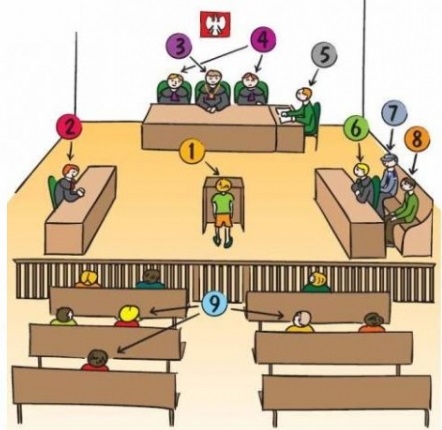 Ustanowienie obrońcy
Nawiązaniem stosunku obrończego w wypadku obrony z wyboru jest (art. 83):
udzielenie przez oskarżonego (podejrzanego) upoważnienia do obrony,
jeżeli oskarżony jest nieletni lub ubezwłasnowolniony, obrońcę z wyboru może ustanowić przedstawiciel ustawowy lub opiekun faktyczny (art. 76),
do czasu ustanowienia obrońcy przez oskarżonego pozbawionego wolności, obrońcę może ustanowić inna osoba, a więc nie tylko osoba najbliższa.
Udzielenie pełnomocnictwa (upoważnienia do obrony) może nastąpić zarówno w formie pisemnej, jak i przez złożenie stosownego oświadczenia do protokołu organu prowadzącego postępowanie.
Niekiedy sąd może wyznaczyć oskarżonemu termin ustanowienia obrońcy. Dotyczy to stwierdzenia sprzeczności interesów oskarżonych bronionych przez jednego obrońcę (art. 85 § 2), może też dotyczyć powołania nowego obrońcy z wyboru w toku procesu sądowego (art. 378 § 1).
Zarówno ustanowienie obrońcy z wyboru, jak i wyznaczenie obrońcy z urzędu upoważniają do działania w toku całego procesu, nie wyłączając czynności po uprawomocnieniu się orzeczenia.  Akt ustanowienia lub wyznaczenia obrońcy może jednak zawierać określone ograniczenia, np. upoważnienie do obrony tylko przed sądem pierwszej instancji, zakaz substytucji itp. Przepis art. 84 upoważnia obrońcę z urzędu do działania także po uprawomocnieniu się orzeczenia, ale nie obliguje go do tego, wszak ma on obowiązek podejmowania czynności procesowych do prawomocnego zakończenia postępowania.
Z kolei regulacja z art. 84 § 3 dotyczy jedynie tych obrońców z urzędu, którzy powołani zostali dopiero po uprawomocnieniu się orzeczenia w postępowaniu kasacyjnym lub w postępowaniu o wznowienie postępowania, dla realizacji przymusu adwokackiego przy sporządzeniu kasacji (art. 526 § 2) i wniosku o wznowienie (art. 545 § 2)
 Oskarżony może mieć jednocześnie nie więcej niż trzech obrońców (art. 77)
Czynności obrońcy
Zadaniem obrońcy jest prowadzenie działalności zmierzającej do uzyskania dla oskarżonego najkorzystniejszego rozstrzygnięcia w toczącym się postępowaniu karnym. 
Obrońca może przedsiębrać czynności procesowe jedynie na korzyść oskarżonego (art. 86 § 2). Trafnie podnosi się w literaturze, że czynność podjęta przez obrońcę z intencją działania na niekorzyść oskarżonego jest czynnością dokonaną z przekroczeniem uprawnień obrończych i musi być oceniana tak jak czynność dokonana przez osobę nieuprawnioną, a więc uznana za bezskuteczną procesowo
obrońca nie wypiera oskarżonego z procesowej działalności (art. 86 § 2). Oskarżony pozostaje pełnoprawną stroną procesową. Ma prawo podejmować czynności obok równoległych czynności procesowych obrońcy (np. apelację wnosi zarówno oskarżony, jak i jego obrońca), a także podejmować czynności osobiste zamiast obrońcy (np. oskarżony wnosi sprzeciw od wyroku nakazowego bez równoczesnego sprzeciwu obrońcy)
Obrońca może bronić kilku oskarżonych, jeżeli ich interesy nie pozostają w sprzeczności (art. 85 § 1). Kodeks Etyki Adwokackiej z 1998 r. zakazuje wyraźnie adwokatom reprezentowania klientów, których interesy są sprzeczne, nawet gdyby klienci ci na to się godzili, i nakazuje niezwłoczne wypowiedzenie stosunku obrończego tym z nich, których interesy okazały się sprzeczne (§ 46)
Podjęcie się przez adwokata obrony kilku oskarżonych w sytuacji, gdy ich interesy są wyraźnie sprzeczne, stanowi naruszenie podstawowego prawa oskarżonego, jakim jest prawo do obrony w procesie karnym, i z reguły ma wpływ na treść orzeczenia (zob. wyrok SN z dnia 17 grudnia 1982 r., IV KR 278/82)
Sprzeczność interesów
Sprzeczność interesów oskarżonych zachodzi na pewno wówczas, gdy oskarżeni ci wzajemnie się pomawiają, gdyż obrona jednego z nich musi wiązać się w takiej sytuacji z podważaniem zaufania do twierdzeń drugiego z oskarżonych (zob. wyrok SN z dnia 15 lipca 1980 r., II KR 210/80,)
W judykaturze zasadnie też podnosi się, że ilekroć wyjaśnienia jednego z oskarżonych lub dowody przezeń powoływane i ich ocena godzą w interes drugiego oskarżonego, rodzi się kolizja interesów, która nie pozwala, aby jeden obrońca bronił obu tych oskarżonych (zob. wyrok SN z dnia 26 października 1971 r., V KRN 375/71,). 
Trafnie także wskazuje się, że sprzeczność interesów oskarżonych musi być rzeczywista, a nie pozorna, zatem gdy dwaj współoskarżeni nie przyznają się do winy, ale też nie obciążają się wzajemnie, dopuszczalne jest prowadzenie ich obrony przez jednego obrońcę (zob. wyrok SN z dnia 19 grudnia 1988 r., I KR 348/88). To samo dotyczy sytuacji, gdy tylko jeden z oskarżonych składa wyjaśnienia, nie obciążając przy tym innych, zaś pozostali korzystają w toku całego procesu z prawa do odmowy składania wyjaśnień (zob. wyrok SA w Katowicach z dnia 29 marca 2011 r., II AKa 65/11)
Z przepisu art. 85 § 2 zdanie pierwsze, mówiącego o wyznaczeniu oskarżonym terminu ustanowienia nowych obrońców, wynika, że to każdy z bronionych dotąd oskarżonych, których interesy pozostają w sprzeczności, powinien ustanowić sobie innego obrońcę, gdyż rezygnacja z tego obrońcy tylko przez jednego czy niektórych z nich stwarzałaby możliwość wykorzystania uzyskanych przez tego obrońcę informacji z naruszeniem interesu innego współoskarżonego. Zatem nie jest możliwe, aby dotychczasowy obrońca po cofnięciu niektórych pełnomocnictw pozostał obrońcą choćby jednego z oskarżonych
Obrona obligatoryjna
Od założenia, że oskarżony może, lecz nie musi korzystać w postępowaniu karnym z pomocy obrońcy, kodeks wprowadza wyjątek w postaci obrony obligatoryjnej (niezbędnej):
art. 79 k.p.k. formułuje przypadki obrony obligatoryjnej w toku całego postępowania karnego, od postępowania przygotowawczego poczynając
art. 80 k.p.k. obejmuje jedynie jurysdykcyjne stadium procesu, i to tylko postępowanie przed sądem okręgowym jako sądem pierwszej instancji. Zakres obrony obligatoryjnej z art. 80 nie obejmuje więc postępowania przygotowawczego
Obowiązkowe jest tylko posiadanie obrońcy, czyli tzw. obrona formalna 
Prowadzenie postępowania, mimo że oskarżony nie ma obrońcy w sytuacjach wskazanych w art. 79 i 80, stanowi bezwzględny powód uchylenia zapadłego orzeczenia, ale tylko wtedy, gdy ma to miejsce w postępowaniu sądowym (art. 439 § 1 pkt 10)
obrona obligatoryjna – art. 79 k.p.k.
§ 1. W postępowaniu karnym oskarżony musi mieć obrońcę, jeżeli:
1)   nie ukończył 18 lat
Ustawa nie uzależnia tego obowiązku od wieku w dniu popełnienia czynu czy w jakimkolwiek innym ściśle określonym momencie. Chodzi zatem o czas postępowania i wiek oskarżonego w toku procesu
2)   jest głuchy, niemy lub niewidomy,
Upośledzenia zmysłów muszą być takie, że znoszą funkcjonowanie danego zmysłu. Upośledzenia utrudniające jedynie obronę (niedosłyszenie, niedowidzenie, mowa bełkotliwa itd.) i porozumienie się z oskarżonym powinny być kwalifikowane z § 2 art. 79
3)   zachodzi uzasadniona wątpliwość, czy jego zdolność rozpoznania znaczenia czynu lub kierowania swoim postępowaniem nie była w czasie popełnienia tego czynu wyłączona lub w znacznym stopniu ograniczona,
4)   zachodzi uzasadniona wątpliwość, czy stan jego zdrowia psychicznego pozwala na udział w postępowaniu lub prowadzenie obrony w sposób samodzielny oraz rozsądny  tzw. „rozsądna”, a nie „rozumna” obrona czyli zdolność oskarżonego do trafnego, rozumnego i trzeźwego, a więc rzeczowego oceniania sytuacji oraz zachowywania rozwagi i roztropności w działaniu, w tym przypadku procesowym gdy sąd podzieli opinię biegłych lekarzy psychiatrów, a więc "uzna za uzasadnioną" ich opinię, według której nie dopatrzyli się oni u oskarżonego zniesienia lub znacznego ograniczenia poczytalności w chwili czynu i uznali, iż może on uczestniczyć w postępowaniu, prowadząc samodzielną, rozsądną obronę, to ma orzec, że udział obrońcy nie jest już obowiązkowy. Wtedy - w zależności od fazy postępowania - prezes sądu lub sąd zwolnić ma obrońcę z urzędu z jego obowiązków, chyba że zachodzą inne przyczyny przemawiające za tym, aby oskarżony nadal korzystał z pomocy obrońcy z urzędu, np. z § 2 art. 79. Przewiduje się zatem obligatoryjne orzeczenie przez sąd o braku powodów do dalszej obrony niezbędnej z racji ustalonego na podstawie opinii biegłych stanu zdrowia psychicznego oskarżonego, a jego następstwem ma być odwołanie obrońcy z urzędu, o ile nie zaistniałyby inne powody do takiej obrony, a więc mające charakter względnie obligatoryjny
obrona obligatoryjna – art. 79 k.p.k.
Art. 79 § 2 Oskarżony musi mieć obrońcę również wtedy, gdy sąd uzna to za niezbędne ze względu na inne okoliczności utrudniające obronę.
Podstawa obrony obowiązkowej wynika tu z uwagi "na inne" okoliczności utrudniające obronę, czyli inne niż wskazane w § 1 art. 79
Decyzję co do zaistnienia tej podstawy obrony obligatoryjnej podejmuje sąd (także w postępowaniu przygotowawczym). Sąd może podjąć stosowne postanowienie zarówno z urzędu (np. podczas przesłuchania przy stosowaniu tymczasowego aresztowania - zob. art. 249 § 3), jak i np. na wniosek organu ścigania (prokuratora). Okoliczności utrudniające obronę to obiektywne sytuacje związane z osobą oskarżonego, np. jego nieporadność życiowa, upośledzenia zmysłów utrudniające obronę, ale nieznoszące tych zmysłów, analfabetyzm
Pewien element subiektywny związany jest tu jedynie z oceną, czy in concreto dana okoliczność utrudnia oskarżonemu samodzielną obronę w stopniu wskazującym, że niezbędne jest powołanie mu obrońcy z urzędu. Takie też stanowisko przyjęto w orzecznictwie SN, wskazując, że okoliczności utrudniające obronę powinny być wiązane z właściwościami osobistymi oskarżonego, które w znacznym stopniu utrudniają mu realizację prawa do obrony, a fakt, iż sprawa jest skomplikowana pod względem faktycznym lub nawet pod względem prawnym, sam w sobie nie może decydować o przyjęciu istnienia przesłanki obrony obowiązkowej z art. 79 § 2 (postanowienie SN z dnia 17 lutego 2004 r., II KK 277/02)
---------------------------------------------------------------------------------------------------------------------------------------------------------------------------------------------
 Udział obrońcy obligatoryjnego w sytuacjach wskazanych w art. 79 § 1 i 2 jest obowiązkowy:
a) w rozprawie (§ 3),
b) w posiedzeniach sądu, w których obowiązkowy jest udział oskarżonego (§ 3), niezależnie od tego, czy obowiązek ten wynika z ustawy, czy z decyzji sądu (np. art. 341 § 1, art. 343 § 5, art. 354 pkt 2),
c) w rozprawie apelacyjnej (art. 450 § 1) i kasacyjnej (art. 450 § 1 w zw. z art. 518).
obrona obligatoryjna – art. 80 k.p.k.
Nie każde postępowanie przed sądem okręgowym jako sądem pierwszej instancji wymaga, by oskarżony musiał mieć obrońcę. Obrona obowiązkowa z art. 80 zachodzi tylko, gdy oskarżonemu zarzucono zbrodnię
w sytuacji obrony niezbędnej przed sądem okręgowym udział obrońcy jest obowiązkowy "w rozprawie głównej". Jednakże odrębnie, w art. 450 § 1, zakłada się wyraźnie, że udział obrońcy w wypadkach, o jakich mowa w art. 79, 80 i w nowym art. 80a § 1 - a więc nie tylko niezbędnego, lecz także ustanowionego z urzędu w postępowaniu sądowym na wniosek oskarżonego - jest obowiązkowy
Obrona z urzędu
Ze względu na rodzaj tytułu do obrony, obrońcy mogą być:
Z wyboru – tytułem prawnym jest upoważnienie do obrony
Z urzędu – tytułem prawnym jest zarządzenie prezesa sądu właściwego do rozpoznania sprawy lub referendarza sądu właściwego do rozpoznania sprawy

Obrońcę z urzędu wyznacza się tylko gdy oskarżony nie ma obrońcy z wyboru!
Obrona z urzędu
Art. 81. § 1. Jeżeli w sytuacji określonej w art. 78 § 1, art. 79 § 1 i 2 oraz art. 80 oskarżony nie ma obrońcy z wyboru, prezes lub referendarz sądowy sądu właściwego do rozpoznania sprawy wyznacza mu obrońcę z urzędu.
Art. 378. § 1 Jeżeli w sprawie, w której oskarżony musi mieć obrońcę i korzysta z obrony z wyboru, obrońca lub oskarżony wypowiada stosunek obrończy, sąd, prezes sądu lub referendarz sądowy ustanawia obrońcę z urzędu, o ile oskarżony nie powołał obrońcy z wyboru. W razie potrzeby rozprawę przerywa się lub odracza.
§ 2. W sprawie, w której oskarżony korzysta z obrońcy z urzędu, sąd na uzasadniony wniosek obrońcy lub oskarżonego zwalnia obrońcę z jego obowiązków i wyznacza oskarżonemu innego obrońcę z urzędu.
§ 3. W wypadkach określonych w § 1 i 2 sąd podejmuje zarazem decyzję, czy dotychczasowy obrońca może bez uszczerbku dla prawa oskarżonego do obrony pełnić obowiązki do czasu podjęcia obrony przez nowego obrońcę.
 Artykuł 81 normuje w § 1 tryb ustanawiania obrońcy z urzędu w wypadkach obrony obowiązkowej z przyczyn określonych w art. 79 i 80 oraz z powodu niezamożności podejrzanego (art. 78). Sposób zredagowania normy wskazuje, że obrońca z urzędu ma charakter subsydiarny. Powołuje się go bowiem jedynie wtedy, gdy "oskarżony nie ma obrońcy z wyboru". Ustanowienie obrońcy następuje na mocy decyzji procesowej prezesa sądu właściwego do rozpoznania sprawy lub referendarza sądowego. Ma ona postać zarządzenia (art. 93 § 2). Jest to jednocześnie upoważnienie określonego adwokata do obrony określonej osoby w procesie karnym.
 uprawnionym do powołania obrońcy z urzędu jest też sąd, w zależności od tego, czy dotychczasowy obrońca z wyboru zostanie odwołany lub sam wypowie stosunek obrończy w trakcie rozprawy, czy też np. podczas jej odroczenia. W sytuacji określonej w art. 378 § 2 (odwołania na etapie rozprawy przez sąd - na wniosek oskarżonego lub obrońcy - obrońcy z urzędu) do powołania nowego obrońcy z urzędu uprawniony jest już sąd, a nie jego prezes
Obrona z urzędu
Art. 78. § 1 Podejrzany, który nie ma obrońcy z wyboru, może żądać, aby mu wyznaczono obrońcę z urzędu, jeżeli w sposób należyty wykaże, że nie jest w stanie ponieść kosztów obrony bez uszczerbku dla niezbędnego utrzymania siebie i rodziny.
Nowelizacja z dnia 27 września 2013 r. zakłada istotną zmianę odnośnie do powoływania obrońcy (i pełnomocnika) z urzędu z uwagi na niezamożność strony. Ogranicza on bowiem działanie art. 78 § 1 jedynie do podejrzanego (nowy art. 78 § 1), a więc do postępowania przygotowawczego, z zastosowaniem także do pełnomocnika pokrzywdzonego (niezmieniony art. 88). Przewiduje się jednocześnie odrębnie możliwość powoływania obrońcy (pełnomocnika) z urzędu w sądowym stadium procesu - w tym w celu udziału jedynie w określonej czynności (np. w posiedzeniu w przedmiocie skazania bez rozprawy) lub dokonania konkretnej czynności (zob. sporządzenia apelacji), w tym czynności objętej przymusem adwokacko-radcowskim (kasacja, wniosek o wznowienie) - już bez potrzeby wykazywania przez wnioskodawcę niezamożności, ale z obciążeniem wówczas danej strony kosztami takiej pomocy prawnej (obrony, pełnomocnictwa), w zależności od wyniku procesu ( art. 80a). Zakłada on ustanawianie oskarżonemu, na jego wniosek, obrońcy z urzędu w sądowym stadium procesu, gdy nie zachodzą przypadki obrony obowiązkowej z art. 79 i 80, przewidując obowiązek uwzględnienia takiego wniosku, chyba że obrońcę z urzędu ustanawia się z uwagi na wymogi art. 79 § 1 i 2 lub art. 80 (§ 1). Przyjmuje też wyraźnie, że dotyczy to również obrońcy powoływanego jedynie dla czynności ad hoc (§ 2). Dopuszcza się tu także ponowne jego ustanawiania - np. po uprzednim ustaniu takiej obrony z uwagi na powołanie sobie przez oskarżonego obrońcy z wyboru lub z racji powołania go tylko do określonej czynności, np. wniesienia apelacji - tyle że jedynie w szczególnie uzasadnionych wypadkach (§ 3). Upoważnia się przy tym do podejmowania decyzji procesowych w tym przedmiocie, obok prezesa sądu i sądu, także referendarza sądowego. Jedyną zatem podstawą odmowy w wypadkach wskazanych w § 1 i 2 tego przepisu byłaby potrzeba powołania obrońcy obowiązkowego w wypadach wskazanych w art. 79 § 1 i 2 lub w art. 80. Przy takim ustanowieniu obrońcy z urzędu, a więc sama obrona formalna jest dobrowolna, oskarżony będzie mógł być następnie obciążony, w zależności od wyniku procesu, kosztami udzielonemu pomocy prawnej (nowy art. 338 § 1a). Art. 80a umożliwia powoływanie obrońcy z urzędu każdemu oskarżonemu, który sobie zażyczy pomocy takiego obrońcy, pod rygorem jednak obciążenia go następnie kosztami tej obrony, w zależności od wyniku sprawy
OBRONA Z URZĘDU
Art. 81a.  § 1. Obrońca z urzędu wyznaczany jest z listy obrońców.
§ 2. Wniosek o wyznaczenie obrońcy z urzędu prezes sądu, sąd lub referendarz sądowy rozpoznaje niezwłocznie.
§ 3. Jeżeli okoliczności wskazują na konieczność natychmiastowego podjęcia obrony, prezes sądu, sąd lub referendarz sądowy, w sposób wskazany w art. 137, powiadamia oskarżonego oraz obrońcę o wyznaczeniu obrońcy z urzędu.
§ 4. Minister Sprawiedliwości określi, w drodze rozporządzenia:
1)   sposób zapewnienia oskarżonemu korzystania z pomocy obrońcy z urzędu, w tym sposób ustalania listy obrońców udzielających pomocy prawnej z urzędu oraz sposób wyznaczania obrońcy udzielającego pomocy prawnej z urzędu,
2)   tryb i sposób przekazywania do sądu wniosku o wyznaczenie obrońcy z urzędu oraz szczegółowy tryb rozpoznawania takiego wniosku
–   mając na uwadze konieczność zapewnienia prawidłowego toku postępowania oraz prawidłowej realizacji prawa do obrony.
pełnomocnik
Pełnomocnik, tak jak obrońca, jest przedstawicielem procesowym w postępowaniu karnym. Kodeks w art. 87 § 1 i 2 precyzuje podmioty mogące korzystać z pomocy prawnej pełnomocnika, ustalając, iż mogą to być strony niebędące oskarżonym, które nie ma pełnomocnika z wyboru w stadium jurysdykcyjnym procesu, a więc:
bezpośrednio pokrzywdzony, gdy działa w roli oskarżyciela (posiłkowy lub prywatny), 
zakład ubezpieczeń uważany za pokrzywdzonego w zakresie w jakim pokrył szkodę wyrządzoną pokrzywdzonemu przez przestępstwo lub jest zobowiązany do jej pokrycia
strony w postępowaniu karnym skarbowym – podmiot pociągnięty do odpowiedzialności posiłkowej oraz interwenient
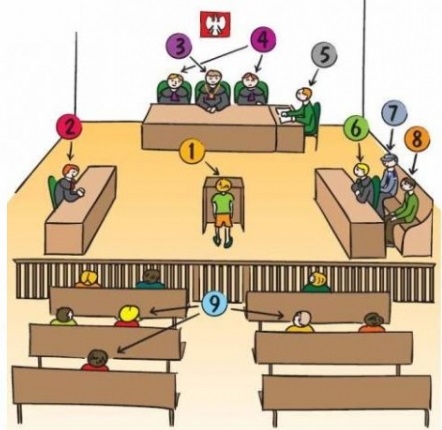 Kumulacja ról procesowych
Niektórzy uczestnicy procesu mogą:
zmieniać swe role w zależności od stadium, w którym działają, np. prokurator jest organem postępowania przygotowawczego, a w postępowaniu sądowym jest stroną
kumulować w swojej osobie, w zależności od konkretnego układu procesowego, kilka kategorii uczestników procesu (spełniać kilka ról procesowych), np. pokrzywdzony może być w postępowaniu przed sądem jednocześnie oskarżycielem posiłkowym i świadkiem.
Kumulacja ról procesowych jest niedopuszczalna w następujących przypadkach:
Organ procesowy nie może spełniać żadnej innej roli poza tą jedyną – organu. Nie może wiec sędzia, ławnik, prokurator pełnić dodatkowej drugiej roli, np. świadka, biegłego
Sprzeczność ról uczestników procesu uniemożliwia łączenie ich przez jedną osobę (jedna i ta sama osoba nie może pełnić ról przeciwstawnych). Nie można np. być równocześnie w tym samym procesie obrońcą oskarżonego i pełnomocnikiem oskarżyciela posiłkowego
Łączne spełnianie niektórych ról uczestników procesu przez jedną osobę spowodowałoby nienależyte wykonanie jednej z ról. Od niektórych uczestników niebędących organami wymaga się bezstronności, a działanie w innej roi równocześnie podważa wiarę w tą bezstronność. Dlatego do biegłego, protokolanta, stenografa i tłumacza odnoszą się przepisy o wyłączeniu sędziego z powodu powołania ich w sprawie w charakterze świadka, a także dlatego, że byli świadkami w sprawie. Ustawa zezwala jednak na kumulację roli świadka i obrońcy, ale z bardzo poważnym ograniczeniem. W myśl art. 178 k.p.k. nie wolno przesłuchiwać jako świadków obrońcy albo adwokata lub radcy prawnego działającego na podstawie art. 245 § 1, co do faktów, o których dowiedział się udzielając porady prawnej lub prowadząc sprawę,
Kumulacja ról procesowych
+ kumulacja dopuszczalna
O kumulacja niedopuszczalna
O* kumulacja w zasadzie niedopuszczalna, są jednak wyjątki